OSTEOMYELITIS
WHAT’S IN THE NAME?

The word “osteomyelitis” originates from the ancient  Greek words osteon (bone) and muelinos (marrow)
and literally means infection of medullary portion of the bone.

WHAT   IS IT?

It is an acute & chronic inflammatory process in the medullary  spaces or cortical surfaces of bone that extends away from the  initial site of involvement.
FACTORS PREDISPOSING TO  OSTEOMYELITIS
(Conditions that 
Altered  host defense)
(Conditions    decreased     vascularity    of    bone)
Trauma.  
Radiation  injury.  
Paget’s  disease.
Osteoporosis.  
Bone   malignancy
Immune deficiency  states.
Immunosuppression  Diabetes mellitus.
Malnutrition.  Extremes of age.
Etiology
Odontogenic Infections

Trauma

Infections of orofacial regions

Gingival ulcerations, 
furuncles, 
Lacerations
Peritonsillar abscess
PATHOGENESIS OF  OSTEOMYELITIS
Trauma to Bone
Proteolytic enzyme
Acute Inflammation

(Infiltration of   WBCs)
Intramedullary pus formation
Tissue necrosis
Haversion & Nutrient canal
Further Ischaemia
Periosteum involve
SEQUESTRUM
Microbiology
Streptococci-Most common Organism


Other-
        Anaerobes like
            Fusobacterium, Bacteroides
             Klebsiella, Pseudomonas and  	 		Proteus, Actinomycoses
Classification
Based on Clinical Course

Acute

                   4Weeks

2.  Chronic
Based on Suppuration


Suppurative                          Non suppurative
Acute Suppurative         Chronic Sclerosing OML
Chronic Suppurative           a) Focal
Infantile Osteomyelitis       b) Diffuse
                                                Garres Sclerosing OML
                                                Actinomycotic OML
                                                Radiation OML
TYPES OF OSTEOMYELITIS
SUPPURATIVE  OSTEOMYELITIS
FOCAL SCLEROSING  OSTEOMYELITIS
DIFFUSE  SCLEROSING  OSTEOMYELITIS
PROLIFERATIVE  PERIOSTITIS
SUPPURATIVE OSTEOMYELITIS
ONSET OF  DISEASE
4 WEEKS
Chronic suppurative  osteomyelitis
Acute suppurative
osteomyelitis
t
Onset of disease
Deep bacterial invasion  into medullary & cortical  bone
ACUTE    SUPPURATIVE  OSTEOMYELITIS
Appearance of typical odontogenic infection

Microbiology-
 polymicrobial in nature.

most common- staph. aureus;

Other- Strept. pyogenes. Vincent’s spirochaetes ,E. coli.
Etiology
Odontogenic Infections-Most common

Trauma-Compound Fractures

Infections of orofacial regions

Gingival ulcerations, 
furuncles, 
Lacerations
Peritonsillar abscess
Clinical features
Most common- Adults

Site-Mandible (alveolar process, angle of mandible, post. Part of ramus, coronoid
EARLY :
Generalised constitutional symptoms.






Deep seated boring, 
continuous intense pain    Facial cellulitis, or indurated                  Trismus
                                                     swelling of moderate size
Anaesthesia or parasthesia of affected area
Laboratory Studies: Show mild leucocytosis (PMNL) and albuminuria.
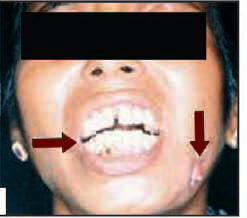 LATE :
Generalised constitutional symptoms and deep seated pain

2. Teeth in involved area begin to loosen and  become sensitive to percussion.








3. Purulent discharge through sinuses: a. Intraorally  b.Extra-orally 
through cutaneous fistulae.

4. Foetid odour is often present.
5. Trismus may be present.
6. Regional lymphadenopathy is usually pese
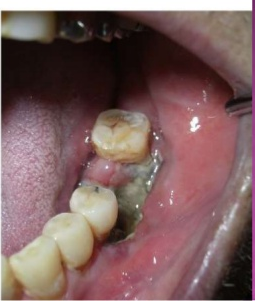 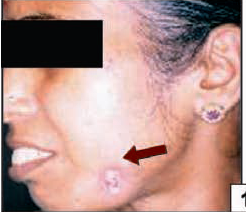 Lab- Moderate Leucocytosis, anaemia, Elevated ESR
CHRONIC     OSTEOMYELITIS
It is resulted from organisms which are less virulent or  occur secondary after acute OML

CLINICAL FEATURES
1. Pain-minimal, 
(2) Non healing bony and overlying soft tissue wounds
(3) Intraoral or extraoral draining fistulae,
(4) Thickened or “wooden” character of bone,
(5) Enlargement of mandible, because of deposition of
subperiosteal new bone. 
(6) Pathological fractures may occur, 
 (7) Sterile abscess
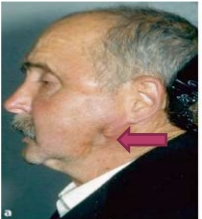 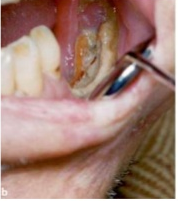 Radiographic features
Radiographic changes occur only 3 weeks after initiation of OML process.


In early stage, there is widening of marrow spaces,
and enlargement of Volkmann’s canals, which imparts a “mottled appearance”.
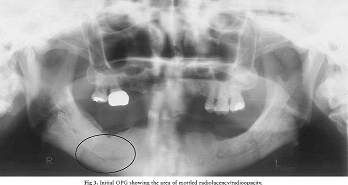 Established Cases- Irregular radioluscency (Moth Eaten appearance
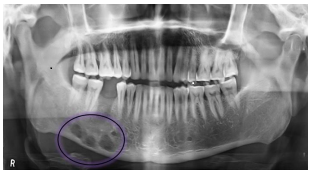 Moth eaten appearance
In later stages-Subperiosteal new bone, the involucrum seen as onion skin appearance
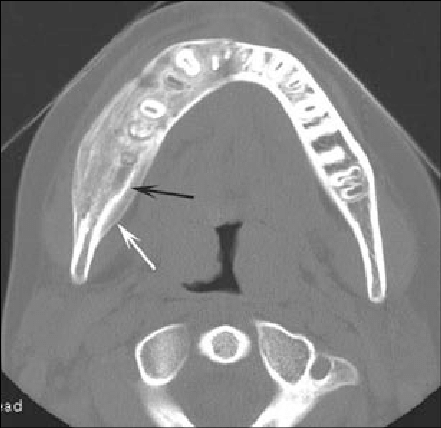 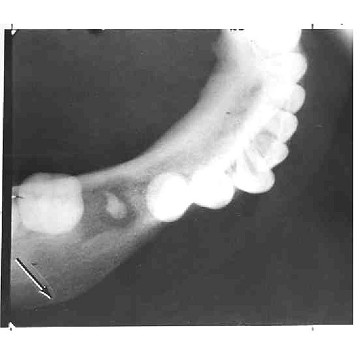 Management
Conservative management:

Complete bed rest.

2. Rehydration: 

3. Analgesics

4. IV antimicrobial agents: Penicillin-1st
2nd- clindamycin
3rd- Cephazolin, cephalexin
4th - Erythromycin
B. Surgical management:

Incision and drainage:

Extraction of loose or offending teeth:

Debridement:
Followed by I/D, through debridement of affected area should be carried out. 
The area may be irrigated with hydrogen peroxide and saline. 
Any foreign body, necrotic tissue or small sequestrum should be removed
4. Decortication: 
Removal of chronically infected  lateral and inferior cortical plates of bone 1-2 cms beyond the area of involvement.


,
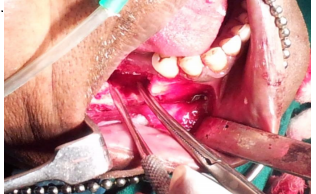 5. Sequestrectomy: 
An integral part of definitive therapy. It helps in establishment of local microvascular proliferation.

It should be undertaken through an intra-oral incision; or extraoral (submandibular) approach
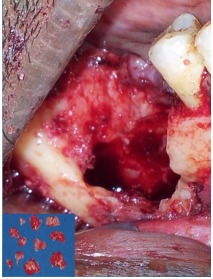 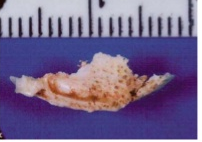 6. Saucerization: 
Excision of margins of necrotic bone overlying a focus of osteomyelitis. It is useful in chronic form.



7. Trephination: or fenestration
 is the creation of bony holes or windows in the overlying cortical bone adjacent to the infectious process for tissue ammoniation and decompression of the medullary compartment.
Resection: 
When extensive portion of the bone is involved in the disease process, then resection of the jaw bone is advocated. Following resection, reconstruction is advocated
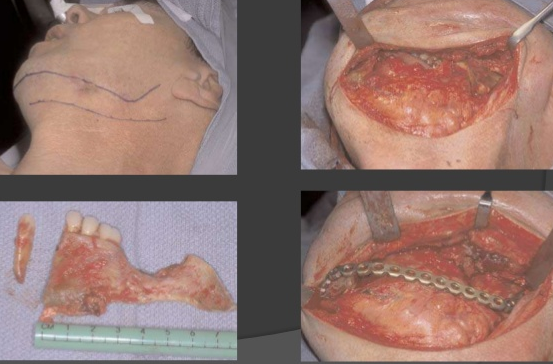